Nov. 2014
Consideration on PER Prediction for PHY Abstraction
Date: 2014-11-03
Authors:
Slide 1
Bo Sun et al. (ZTE Corp.)
Nov. 2014
Background
RBIR based PHY abstraction has been introduced in evaluation methodology document [1].

In [2],  interference event based PER prediction was proposed.
Block-wise PER prediction solution is introduced,  and it provides more accurate PER prediction than other methods

The channel estimation error introduced by using LTF and preamble error models are discussed in [3] and [4] respectively

There’re still some unclear points open for discussion for calibration-oriented PPDU PER prediction
Issue 1：For an A-MPDU with multiple subframes aggregated, the PER of each subframe, instead of the whole PPDU should be estimated. How to estimate the PER of each subframe is not defined. 
Issue 2：How to reflect the impact of preamble detection error is not defined
Slide 2
Bo Sun et al. (ZTE Corp.)
Nov. 2014
Analysis - issue 1
When an A-MPDU consists of multiple sub-frames, packet error rate for each sub-frame should be estimated separately to allow the block ACK for each sub-frame.
The successfully decoding of  any sub-frame in an A-MPDU will trigger the recipient to respond with a Block acknowledgement frame.
How to estimate the PER of each sub-frame ?
 Each sub-frame duration may overlap with one or more interference events duration
An interference event duration may overlap with one or more sub-frames transmission duration
The block-wised PHY abstraction can still be applied to generate the PER of each sub-frame with slight modifications
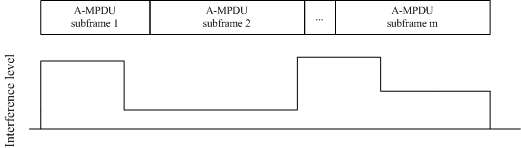 Slide 3
Bo Sun et al. (ZTE Corp.)
Nov. 2014
Proposed solution to issue 1
Step 1: Predict PER(i) with the interference event i based on the block-wised PHY abstraction as proposed in [2]

Step 2: Generate PER(j) of sub-frame j from the set of PER(i) with the interference events happened within the duration of the sub-frame j. 
Assume : 
There’re I interference events overlapping with the target PSDU transmission. The i-th interference event starts from Ti and lasts for LIF (i) OFDM symbols. 
There’re J A-MPDU sub-frames included in the PSDU and the j-th sub-frame lasts for LSF (j) OFDM symbols. 
Define:
 L(i, j)  as the number of OFDM symbols in the j-th A-MPDU sub-frame that overlaps with the i-th interference event, then 



Step 3: Determine whether a subframe is received correctly


Step 4: Determine whether the PPDU is valid
Slide 4
Bo Sun et al. (ZTE Corp.)
Nov. 2014
Proposed changes to PHY abstraction(1)
Slide 5
Bo Sun et al. (ZTE Corp.)
Nov. 2014
Proposed changes to PHY abstraction(2)
Slide 6
Bo Sun et al. (ZTE Corp.)
Nov. 2014
Analysis - issue 2
The preamble error model and mapping rules should be defined for PHY abstraction simulation calibration.
Preamble decoding error may cause the rising of PER of the whole PPDU. 
While different preamble error models or mapping rules between preamble error and PER error will lead to different simulation result. 
The preamble contains the signaling fields and training fields. Signaling fields, training fields and PLCP payload field are all transmitted in different ways. 
The Signaling fields are transmitted in the way similar to a short sub-frame with a special MCS and spatial multiplexing parameters.
Training fields are transmitted as special sequences that are used for synchronization, AGC, channel estimation .etc.
Slide 7
Bo Sun et al. (ZTE Corp.)
Nov. 2014
Solution options for issue 2
Option 1: Preamble decoding modeled as a sub-frame decoding
Take the whole preamble as a standalone sub-frame with a special MCS
The PHY abstraction in [1] can be used for preamble PER prediction

Option 2: The impact of preamble decoding error modeled as additional AWGN factor

Option 3: Preamble decoding error modeled based on SINR threshold
Set a preamble error SINR threshold T
If SINR < T, preamble decoding fails and the PPDU receiving fails; otherwise, the PPDU receiving error is calculated as defined in current PHY abstraction 

Option 4: Mixed error model
Take the signaling field as a special sub-frame, and the RBIR PHY abstraction can be used for signaling field PER prediction
The channel estimation error by LTFs is modeled as additional AWGN factor
The impact of STF receiving process is ignored.
Slide 8
Bo Sun et al. (ZTE Corp.)
Nov. 2014
Conclusion
Proposed to update the PHY abstraction  to support A-MPDU PER prediction

Several options for preamble decoding error modeling are discussed
Slide 9
Bo Sun et al. (ZTE Corp.)
Nov. 2014
References
[1] 11-14-0571-03-00ax-evaluation-methodology
[2] 11-14-1174-00-00ax-phy-abstraction-with-time-varying-interference
[3] 11-14-0810-00-00ax-rbir-based-phy-abstraction-with-channel-estimation-error
[4] 11-14-1187-00-00ax-the-effect-of-preamble-error-model-on-mac-simulator
Slide 10
Bo Sun et al. (ZTE Corp.)